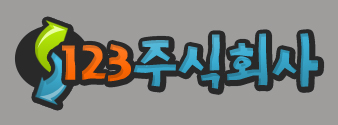 Smart Farming
목차
가
스마트 팜의 의미
나
세대별 스마트 팜 모델
다
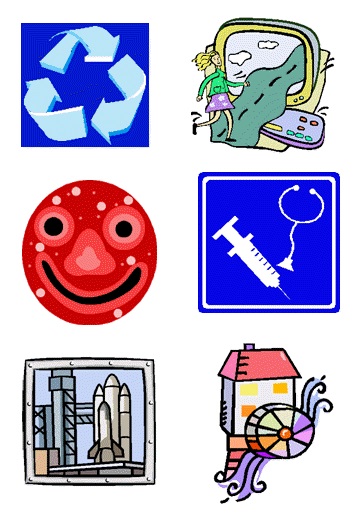 스마트 팜 분야 시장 규모
라
스마트 팜의 적용
가. 스마트 팜의 의미
What is Smart Farming?
Smart Farming represents the application of modern information and Communication Technologies (ICT) into agriculture, leading to what can be called a Third Green Revolution
스마트 팜 운영원리
온실 및 축사 내 온도, 습도, CO2 수준 등 생육조건 설정
환경정보 모니터링(온도, 습도, 일사량, CO2, 생육환경 등 자동수집
자동 원격 환경관리(냉/난방기 구동, 창문 개폐, CO2, 사료 공급 등
나. 세대별 스마트 팜 모델
1세대
2세대
3세대
기본
구성
특징
다. 스마트 팜의 시장규모
라. 스마트 팜의 적용
적용작물
노지
(논, 밭)
원예(시설, 과수)
계량화
축산
축산(대, 중, 소 가축)
원예
과수
적용범위
농산물 유통
농업 생산
농촌
농촌 삶의 질
맞춤형
소비